both the cry of the earth and the cry of the poor. Food Choices, Environmental Effects and Poverty
Laudato Si 49. It needs to be said that, generally speaking, there is little in the way of clear awareness of problems which especially affect the excluded. Yet they are the majority of the planet’s population, billions of people…
… Today, however, we have to realize that a true ecological approach always becomes a social approach; it must integrate questions of justice in debates on the environment, so as to hear both the cry of the earth and the cry of the poor.
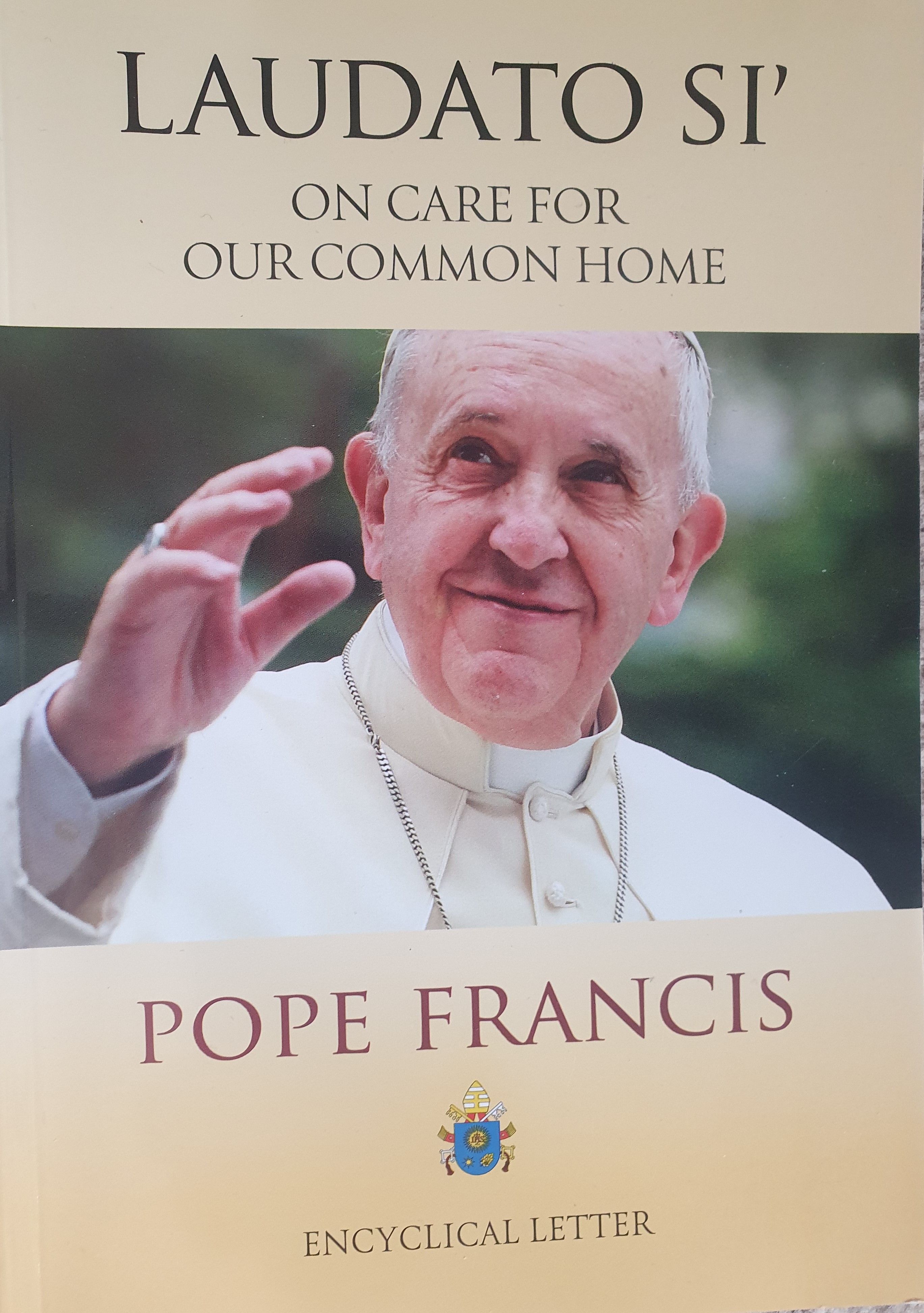 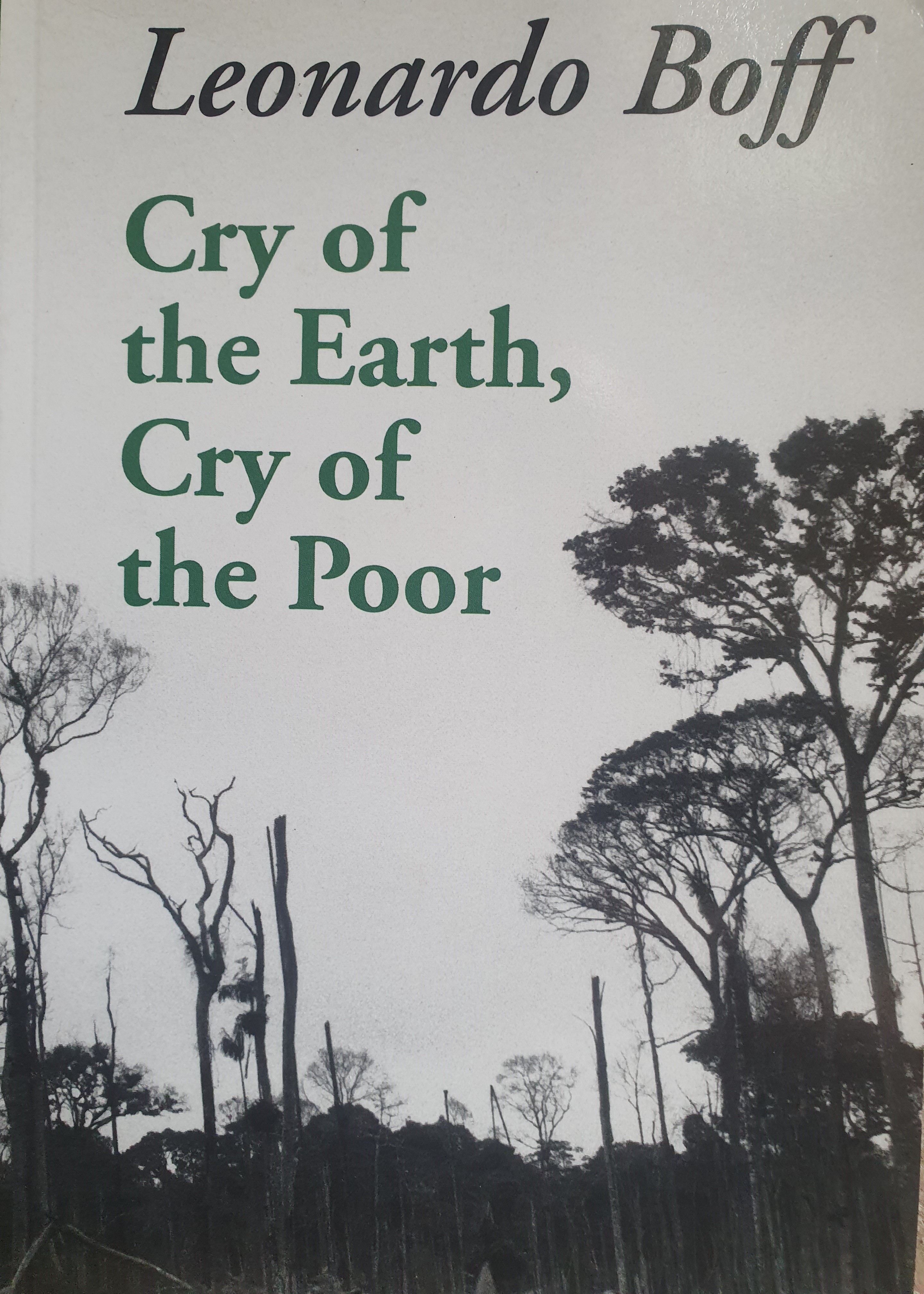 both the cry of the earth and the cry of the poor. 
Food Choices, Environmental Effects and Poverty
70 years ago …1940/1954  (14 years of Food Rationing in England)








In times of war and fear of war, the government’s main agricultural concern is feeding troops & civilian population
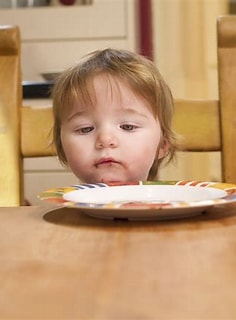 both the cry of the earth and the cry of the poor. Food Choices, Environmental Effects and Poverty
Agriculture in England leading up to 1950  - Food cost history
In 1900 Average cost of food 50% of average household income.  Most tillage and some harvesting used horses which ate a quarter to a third of the harvest. Average wheat yield approx. 2 tonnes per hectare. (A tonne is approx. 1.1 tons … Techniques virtually all regenerative)
By 1950 Average cost of food 30% of average household income.
Mineral Nitrogen and other fertilisers used. Tractors have replaced horses.
(By 2005 Average cost of food 8.2% of household income. Average wheat yield 8.5 tonnes per hectare. [3.4 tons/acre])
2023  Average cost 11% of household income (but if you are in the poorest 10% it is 25% of your income)
Farmers’ Finances
(Over the last 30 years as food prices have gone down so has farm income. 25% of farms now lose money,  50% make subsistence, 25% make a healthy profit)  [see also Henry Dimbleby’s National Food Strategy & book]
                         How should we weigh the benefits of cheaper food?
both the cry of the earth and the cry of the poor. Food Choices, Environmental Effects and PovertyUp-to-Date Reading Suggestion
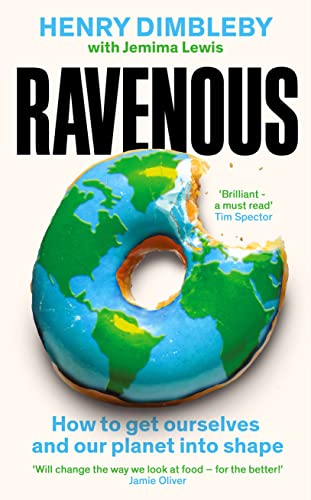 both the cry of the earth and the cry of the poor. Food Choices, Environmental Effects and Poverty
We are a fairly small country
The total land area of England is 13.3 million ha (UK 24M)
(France 24 million, Spain 49.9 million ha, USA 983 million)
 (A hectare is 2.47 acres … it is 100 metres by 100 metres.) 
Crops and fallow land accounts for 30% of the land area,
grasses and rough grazing 36%, 
other agricultural land 5%,
 forest and woodland 8%,
 and urban development 21%
both the cry of the earth and the cry of the poor. Food Choices, Environmental Effects and Poverty
We Have a High Human Population Density 

England’s Population Density (2023) is 432 persons/sq km
(UK 278 persons/sq km)
Average population density in Europe 73 persons/sq km
Average population density in USA  37 persons/sq km

(France 118 Germany 240 Spain 94 Italy 206 Norway 16)

Average in Europe is six times as much land per person as England
Average in USA over eleven times as much land per person
both the cry of the earth and the cry of the poor. Food Choices, Environmental Effects and Poverty
What Proportion of our food is home-produced?
(i.e. How self-sufficient are we? What food sovereignty do we have?)

1950s and 1960s government priorities (by a plethora of means) were for the UK to feed itself (100% food self sufficiency) It came close to achieving this by the late 1960s

 ( at a significant cost to the environment. Habitat destruction, Soil erosion and degradation; Water depletion and pollution.)

UK food self sufficiency by 2005 approx. 80%,
                                  (2022 60%), (March 2023 56%) 
Thérèse Coffey said the aim was in future to keep it above 50%
What importance should we give to home grown (UK) food?
both the cry of the earth and the cry of the poor. Food Choices, Environmental Effects and Poverty
Human Population

England Population 1950 approx. 50 million
England Population 2023 approx. 57 million

World Population 1950 approx. 2.8 billion
World Population 2023 approx. 8.0 billion
both the cry of the earth and the cry of the poor. Food Choices, Environmental Effects and Poverty
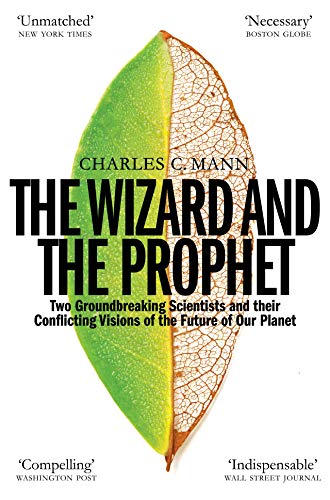 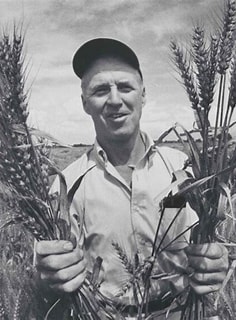 International Influences 1950s to 1970s




Norman Borlaug (March 25, 1914 – September 12, 2009) was an American agronomist who contributed to the extensive increases in agricultural production termed the Green Revolution. (Short strawed cereals, High disease resistance, able to use high rates of Nitrogen, irrigation may be used – yields trebled) Gregg Easterbrook's 1997 article "Forgotten Benefactor of Humanity." states that the "form of agriculture that Borlaug preaches may have prevented a billion deaths." Borlaug was awarded the 1970 Nobel Peace Prize in recognition of his contributions to world peace through increasing food supply.
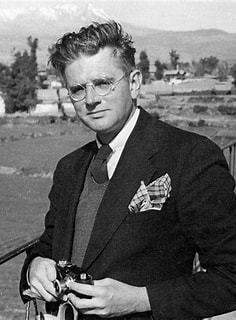 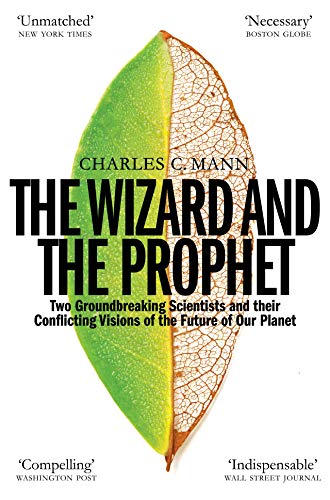 Food Choices, Environmental Effects and Poverty
1950s International Influences -The Wizard and the Prophet
William Vogt (15 May 1902 – 11 July 1968) was an American ecologist and ornithologist, with a strong interest in both the carrying capacity and population control. His key book Road to Survival (1948), a book motivated by his strong belief that then-current trends in human fertility and economic growth were rapidly destroying the environment and undermining the quality of life of future generations. Vogt's most significant contribution was to link environmental and perceived overpopulation problems, warning in no uncertain terms that current trends would deliver future wars, hunger, disease and civilizational collapse.
(“The Wizard and the Prophet”  Charles Mann 2018    )

 Do we balance “feeding the world” with “saving the planet”?
both the cry of the earth and the cry of the poor. Food Choices, Environmental Effects and Poverty
Livestock Ethics? Efficiency, Costs, and Carbon Footprint
Feed Conversion Ratio (FCR) – The livestock feed conversion ratio (FCR) refers to the amount of feed consumed by livestock, typically measured in weight, to produce a unit of output, such as meat or milk

THE KEY MEASUREMENT IN MODERN LIVESTOCK PRODUCTION

FCRs for broiler chickens in the UK were 3.0 in the 1950s and less than 1.7 in the 2000s. 
FCRs for pigs 4.0 in 1950 less than 2.8 in the 2000s
FCRs for Beef Cattle 8 to 10 in 1950s  4.5 to 7 in 2000s

Low FCR equates to lower cost of meat & dairy
Younger slaughter improves FCR
Higher stocking density improves FCR
Low FCR equates to low CO2 emissions!
But at what cost?
What balance between low CO2 and high 
animal welfare?
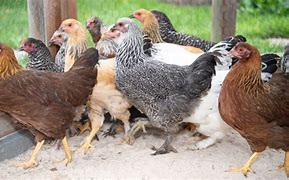 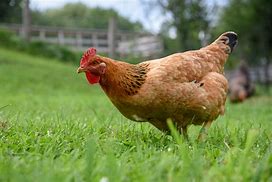 both the cry of the earth and the cry of the poor. Food Choices, Environmental Effects and Poverty 
Government Proposals Considered
Agriculture reducing Carbon footprint by 78% before 2035 and achieving net zero Carbon by 2050. 
SOME CONCERNS
Conflicts between Organic agriculture (Organic has generally higher CO2 emissions but is best for recycling nutrients)  and low CO2 emissions agriculture.
Internationally … As Carbon trading [particularly offset] increases so land-grabbing is likely to increase.
both the cry of the earth and the cry of the poor. 
Food Choices, Environmental Effects and Poverty
Land Use Ethics in England What is important?
Food production, Food Sovereignty, and National Defence?
Food Cost, Food Poverty, Food Diets and Malnutrition?
National and Global water and energy availability?
Land “Carrying Capacity” i.e. How many people/animals it can  support?
Achieving just human rewards for labour on the land?
Soil condition, and Sustainability of means of production/land fertility?
Pollution of soil, water, and air?
Carbon Footprint?
Biofuels?
Species Diversity?
Duties of humans concerning agriculture?
Appropriate dignity of livestock?
Perspectives of God’s Creation?
Food Choices, Environmental Effects and Poverty
What world economic relationships are critical?

Availability and Price of Energy
Availability and Price of Food
3.  Availability and Price of Agricultural Land (or other substrate)
Availability and governance of water resources (Laudato Si #29)
Availability and price of mineral and organic manures

The four are becoming economically more and more closely linked

How do we develop an ethical vision of the desired relationship between them?